PLANIFICACIÓN  PARA CLASE VIRTUALESSEMANA N° 34FECHA: MARTES 19 de NOVIEMBRECURSO: 5° AASIGNATURA: MATEMÁTICA
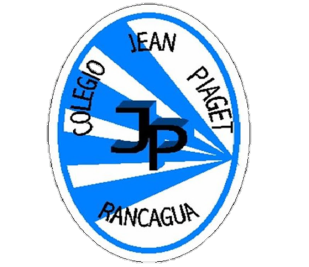 Colegio Jean Piaget
Mi escuela, un lugar para aprender y crecer en un ambiente seguro y saludable
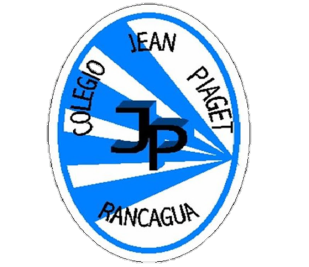 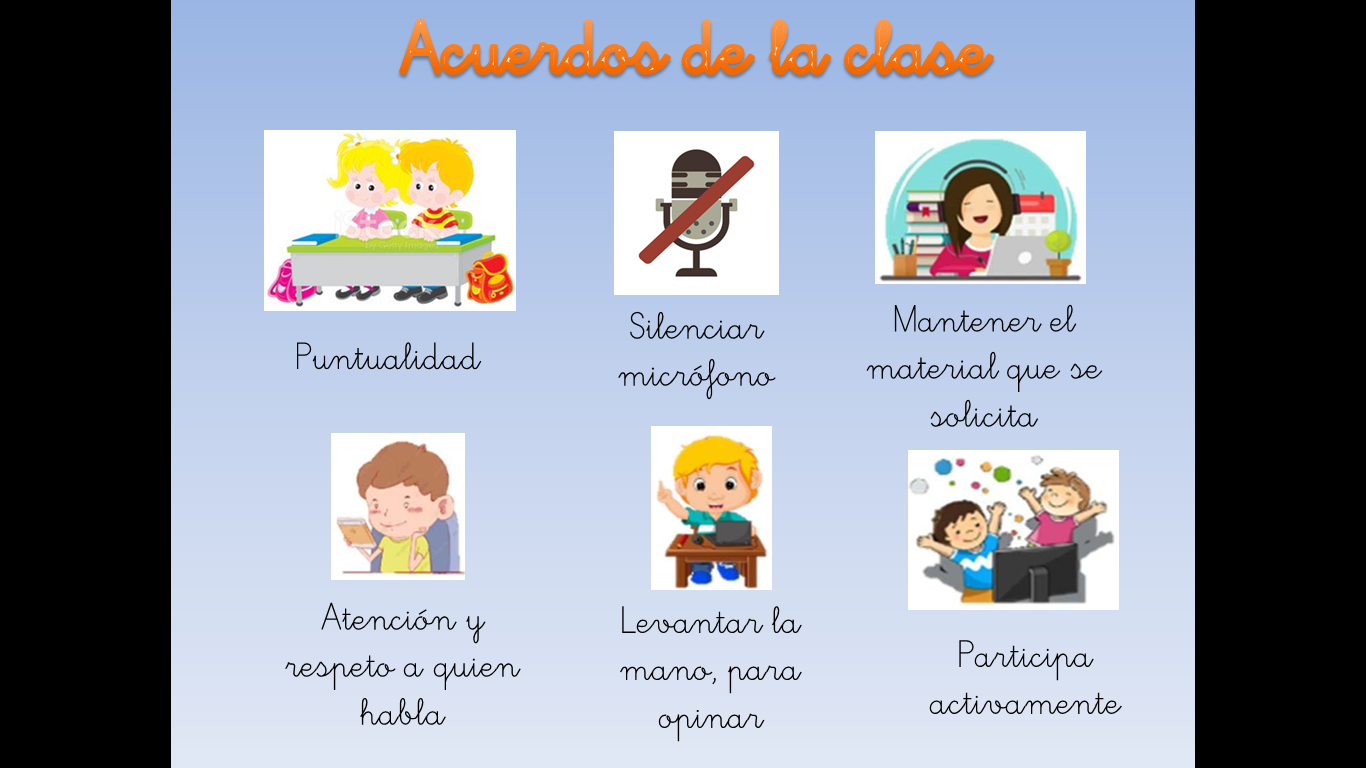 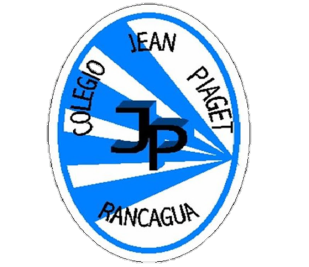 Importante:
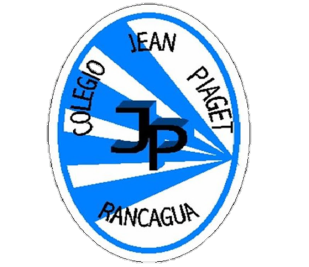 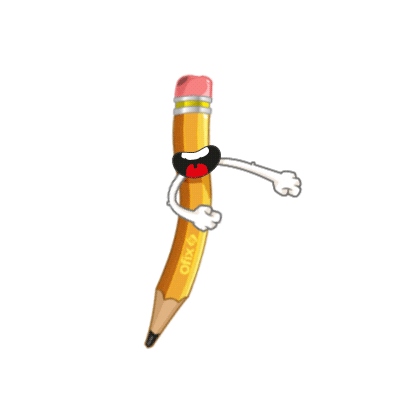 Cuándo esté la animación de un lápiz, significa que debes escribir en tu cuaderno
Cuándo esté esta animación , significa que debes mandar reporte a través de formulario google
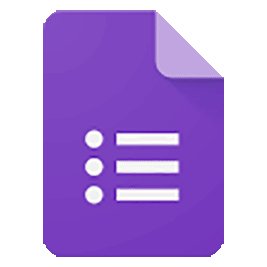 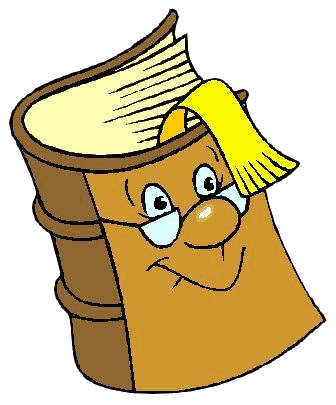 Cuándo esté esta animación de un libro, significa que debes trabajar en tu libro de matemática.
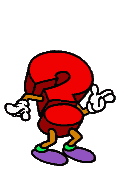 Cuándo esté esta animación de un signo de pregunta, significa que debes pensar y analizar, sin escribir en tu cuaderno. Responder de forma oral.
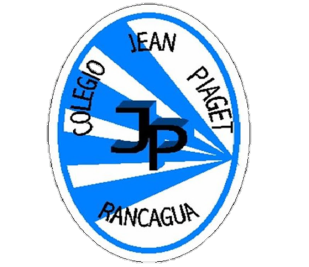 Desafío matemático: ¡Juguemos!¡Atentos!
Gabriela recogió cierta cantidad de dulces el día de los niños. Si se ha comido 37 dulces, regaló 54 y aún le quedan 109, ¿cuántos dulces recogió el día de los niños?
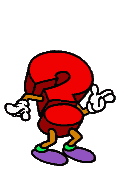 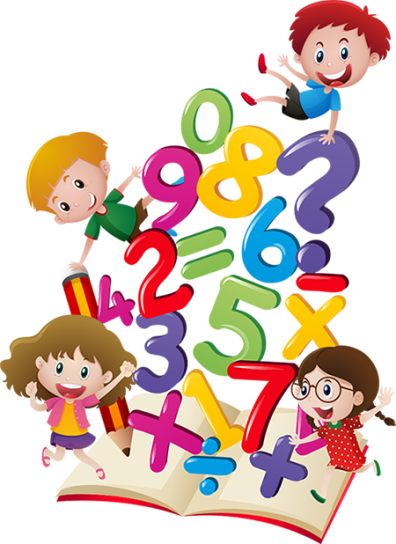 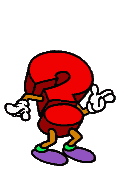 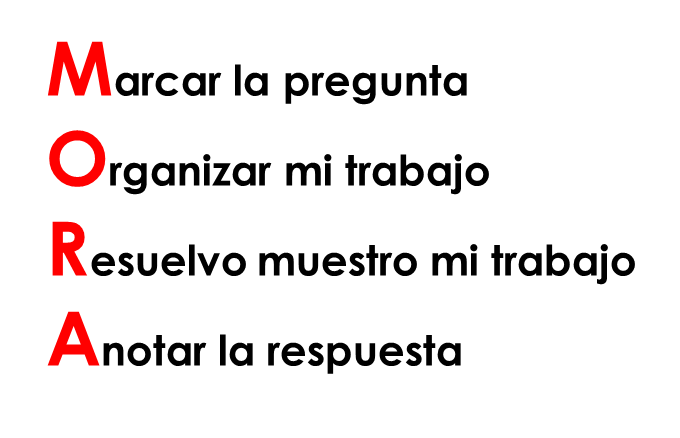 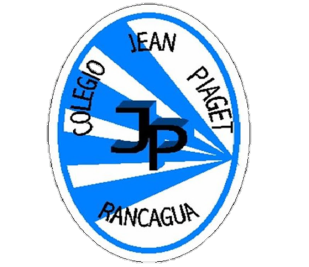 ACTIVANDO NUESTROS CONOCIMIENTOS
Para comenzar la clase y activar tus conocimientos, responde en forma oral, las siguientes preguntas:
¿Recuerdas qué es una figura 3D? 
¿Recuerdas qué son las aristas y vértices? 
¿Recuerdas qué es una figura congruente? 
¿Qué significará paralela, perpendicular, intersección?
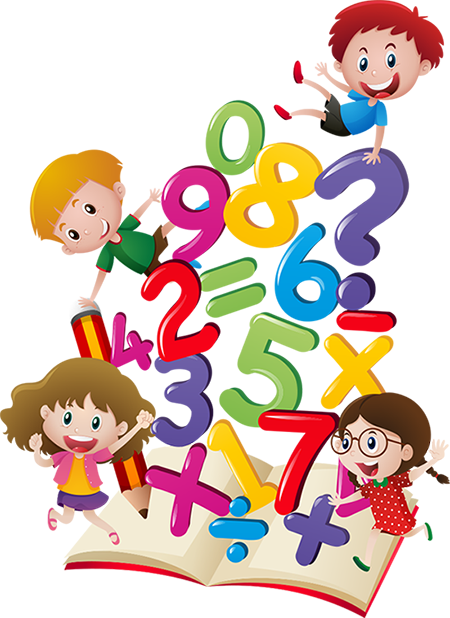 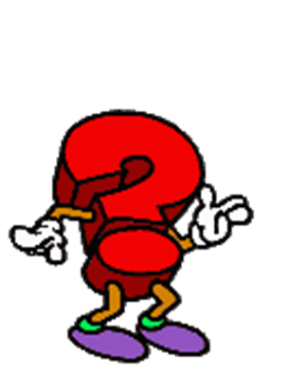 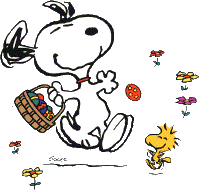 ¿Qué sabemos?
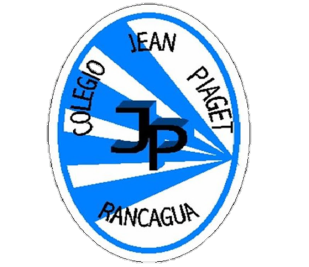 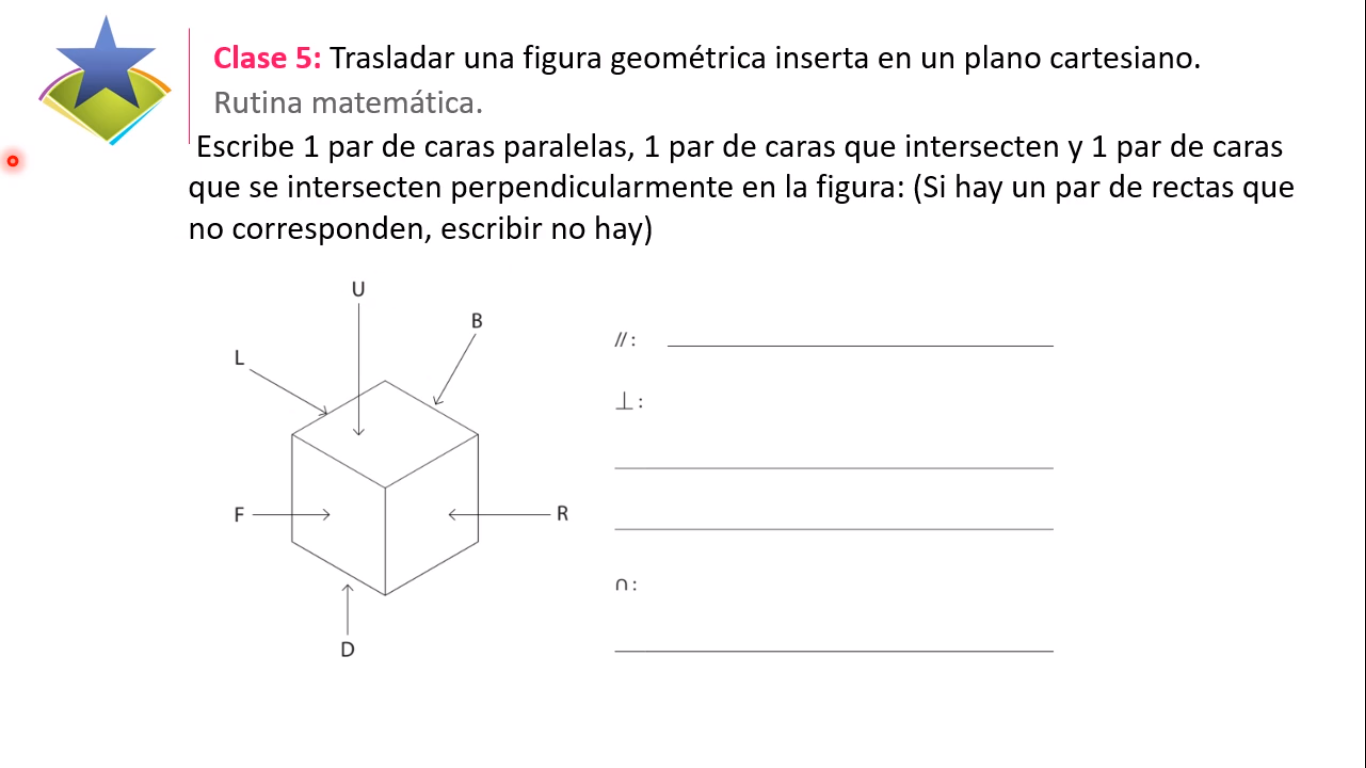 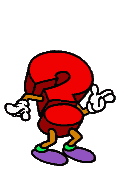 Revisemos…
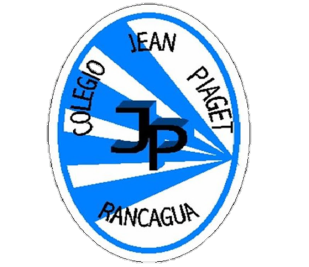 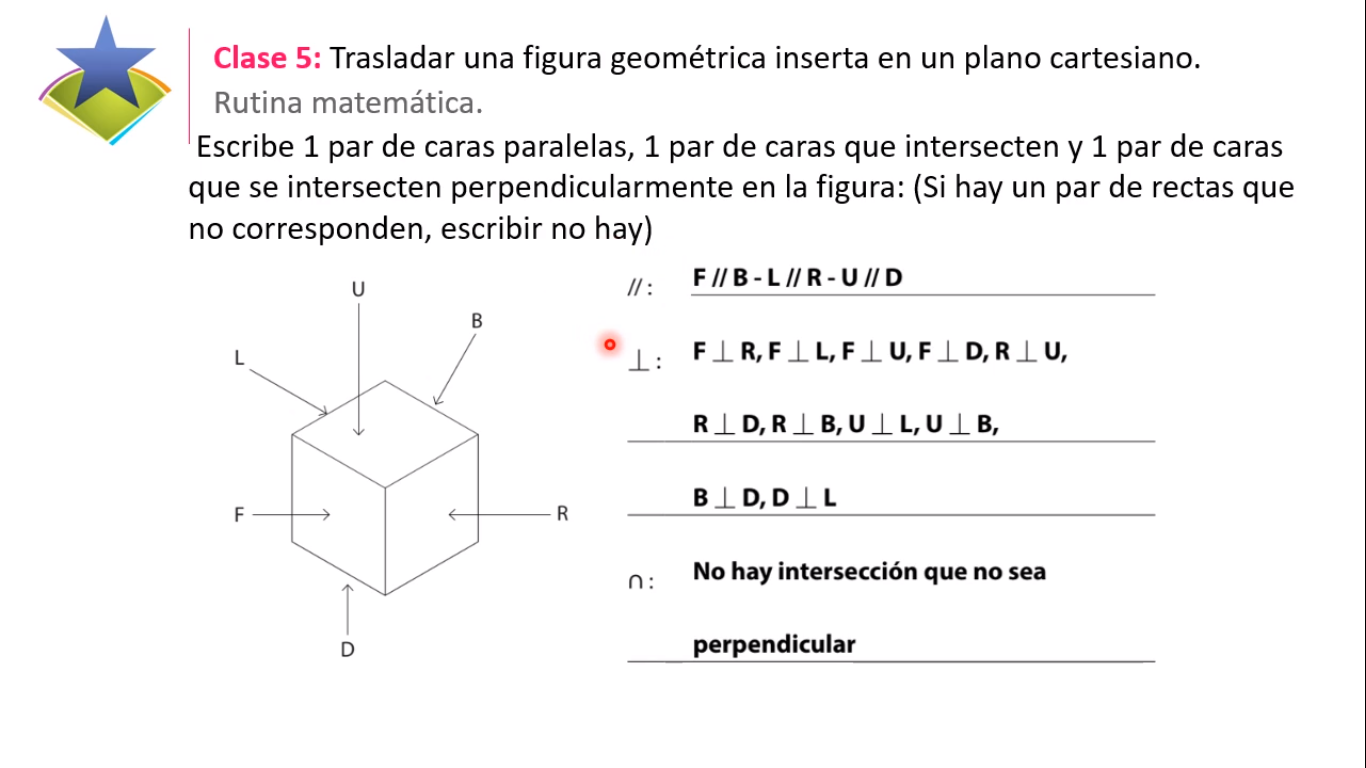 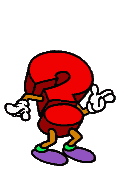 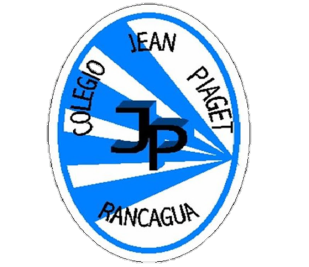 Veamos qué es la traslación…
https://www.youtube.com/watch?v=QW602kH52Ec
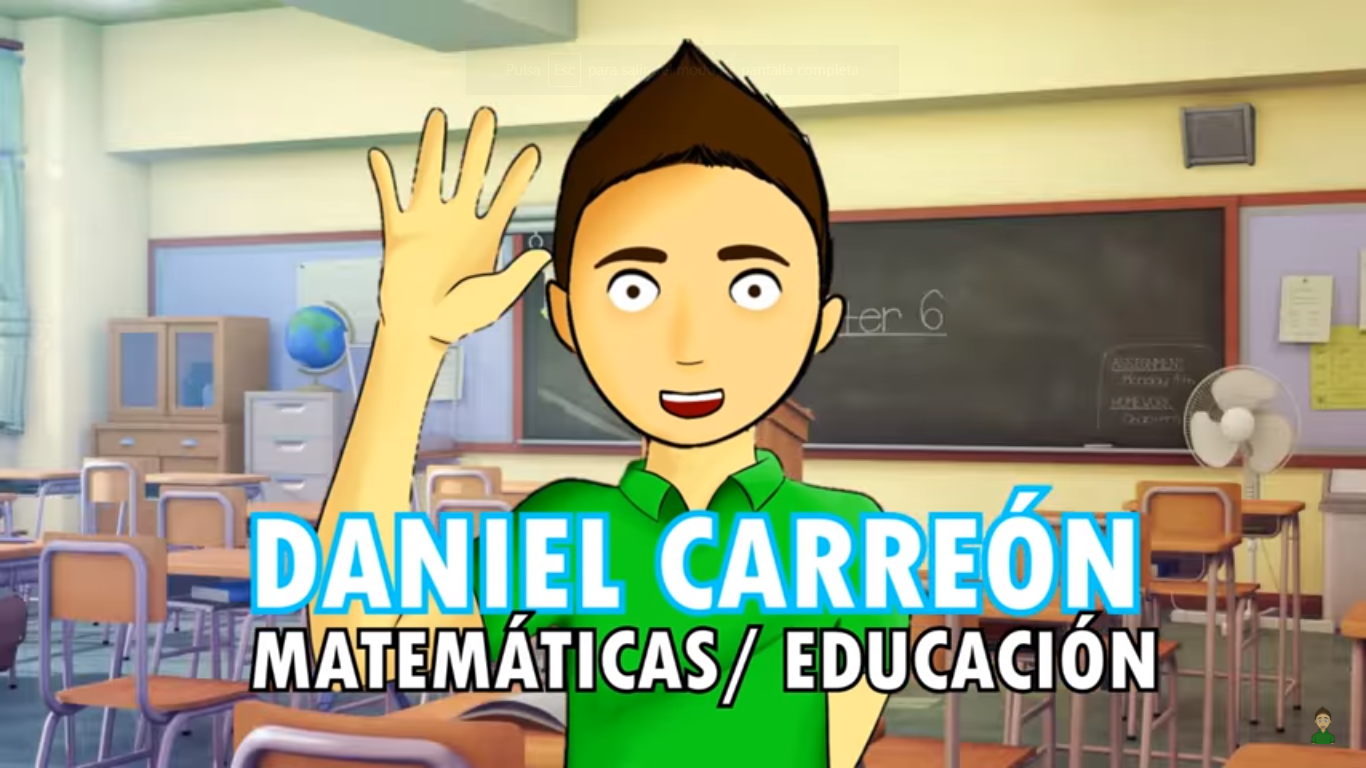 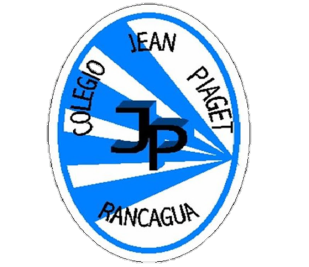 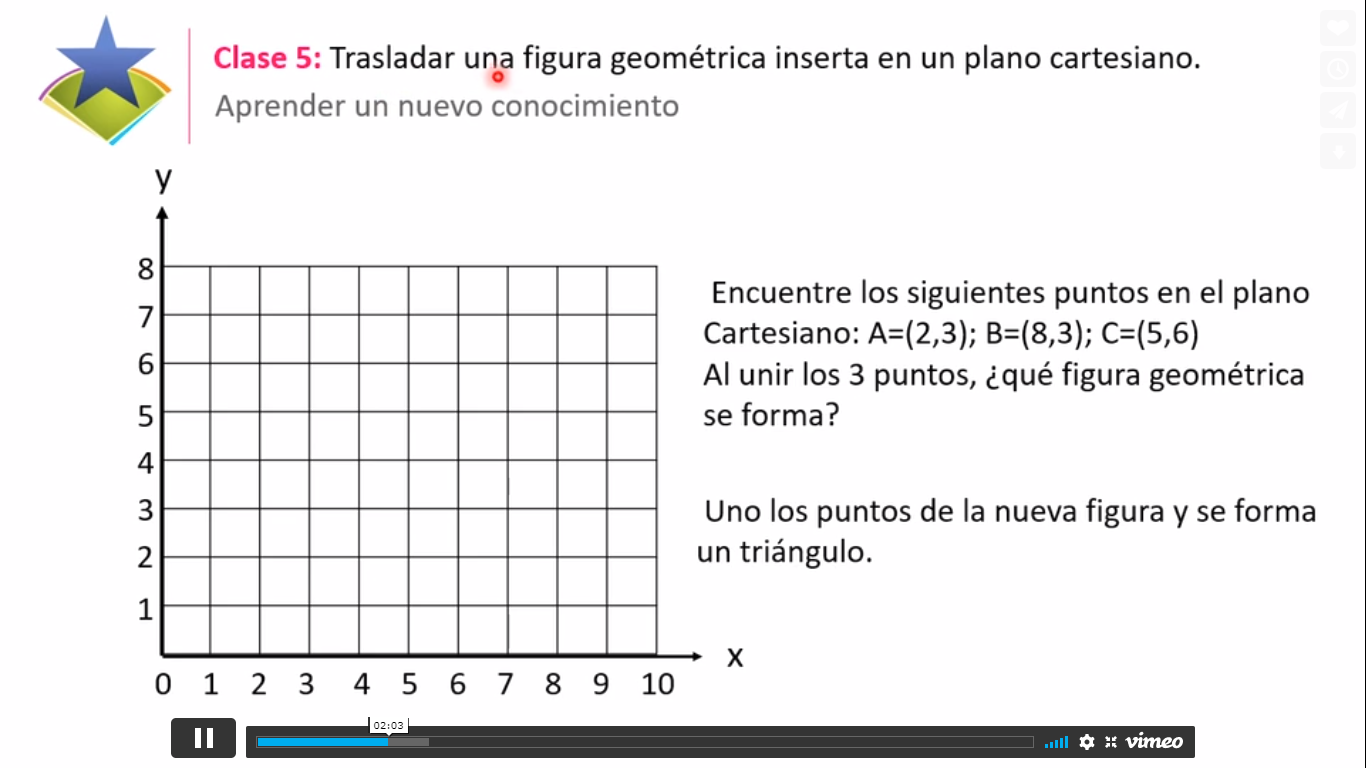 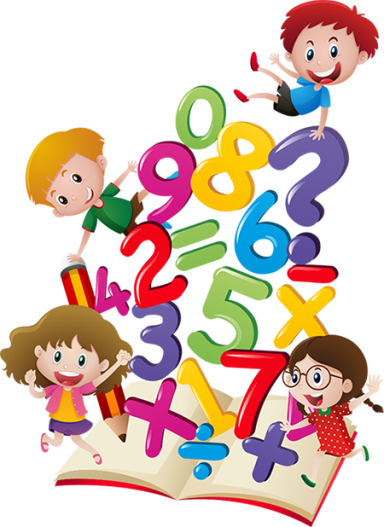 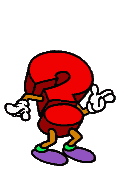 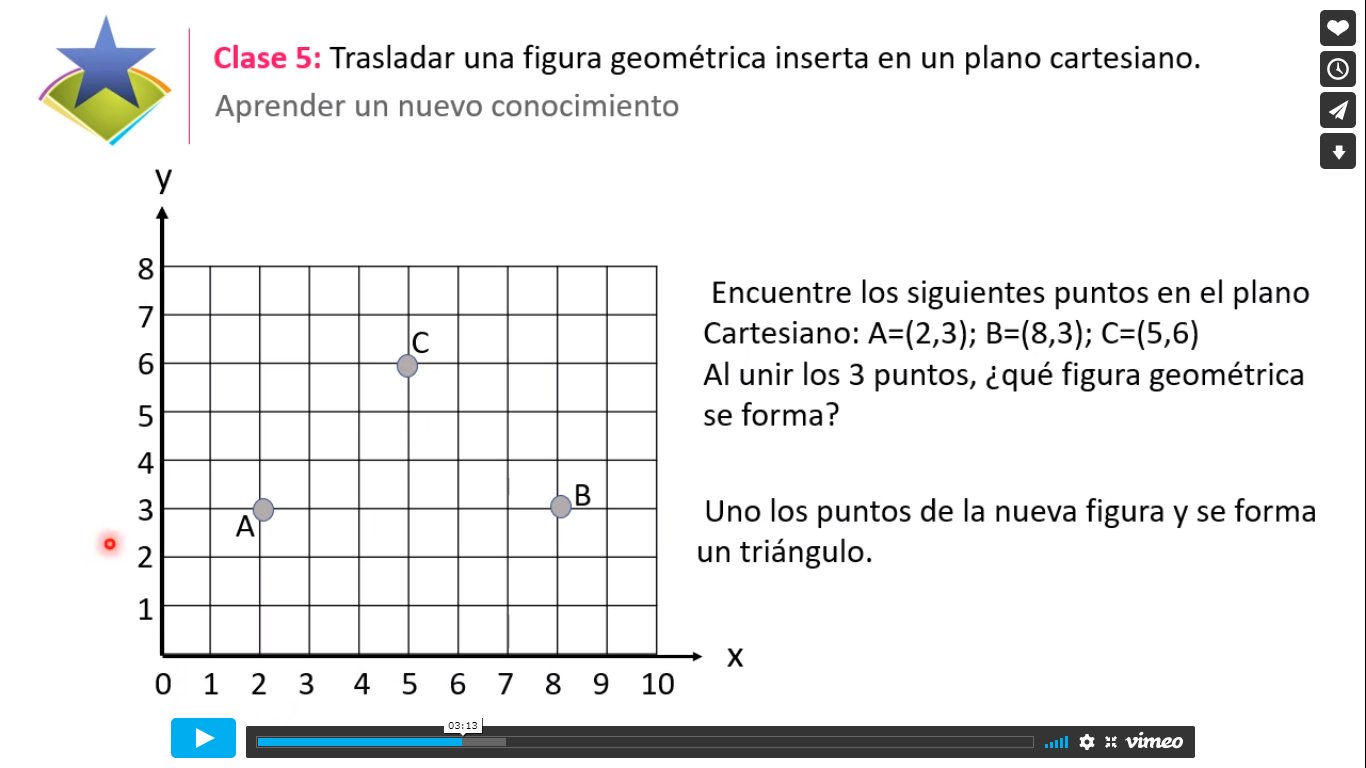 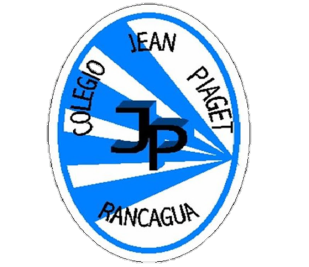 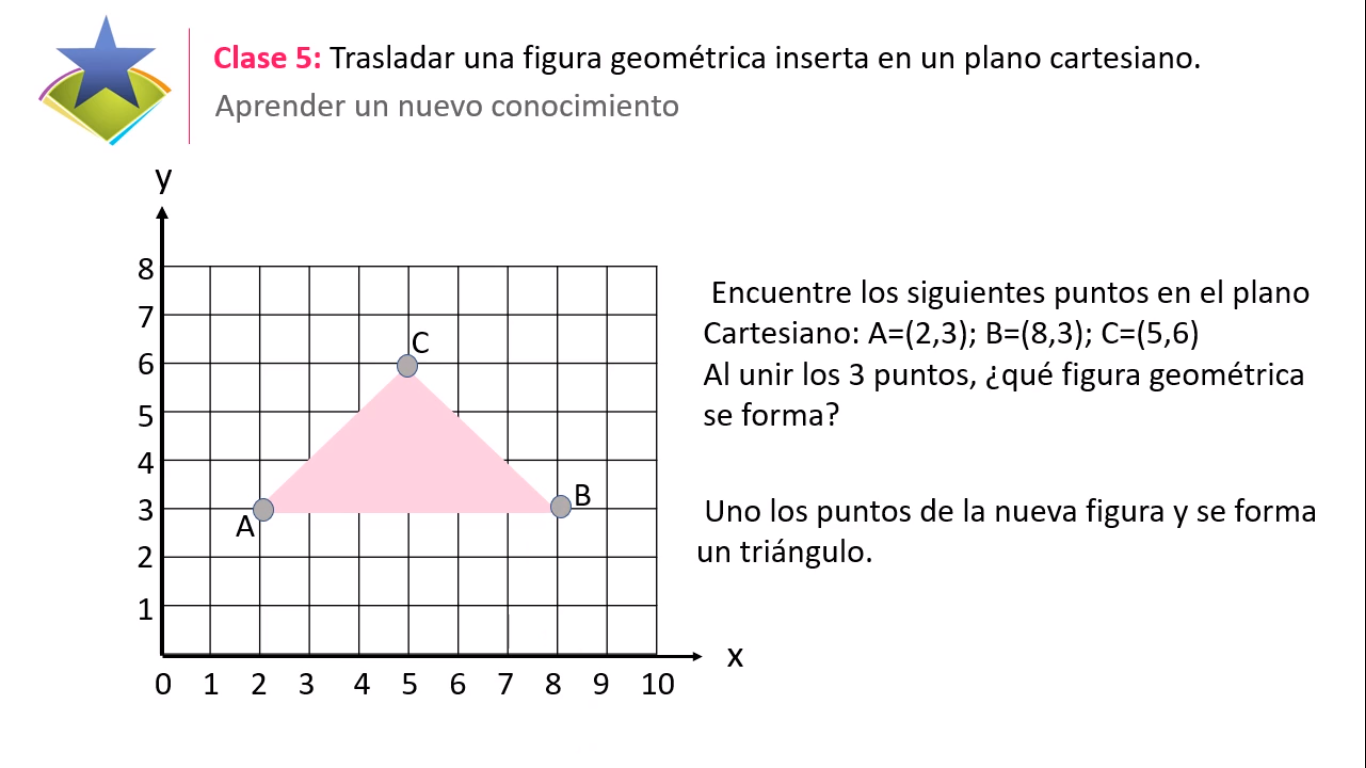 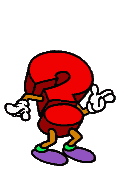 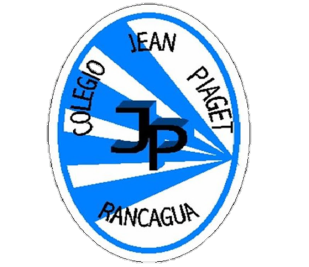 Ahora traslademos la figura….
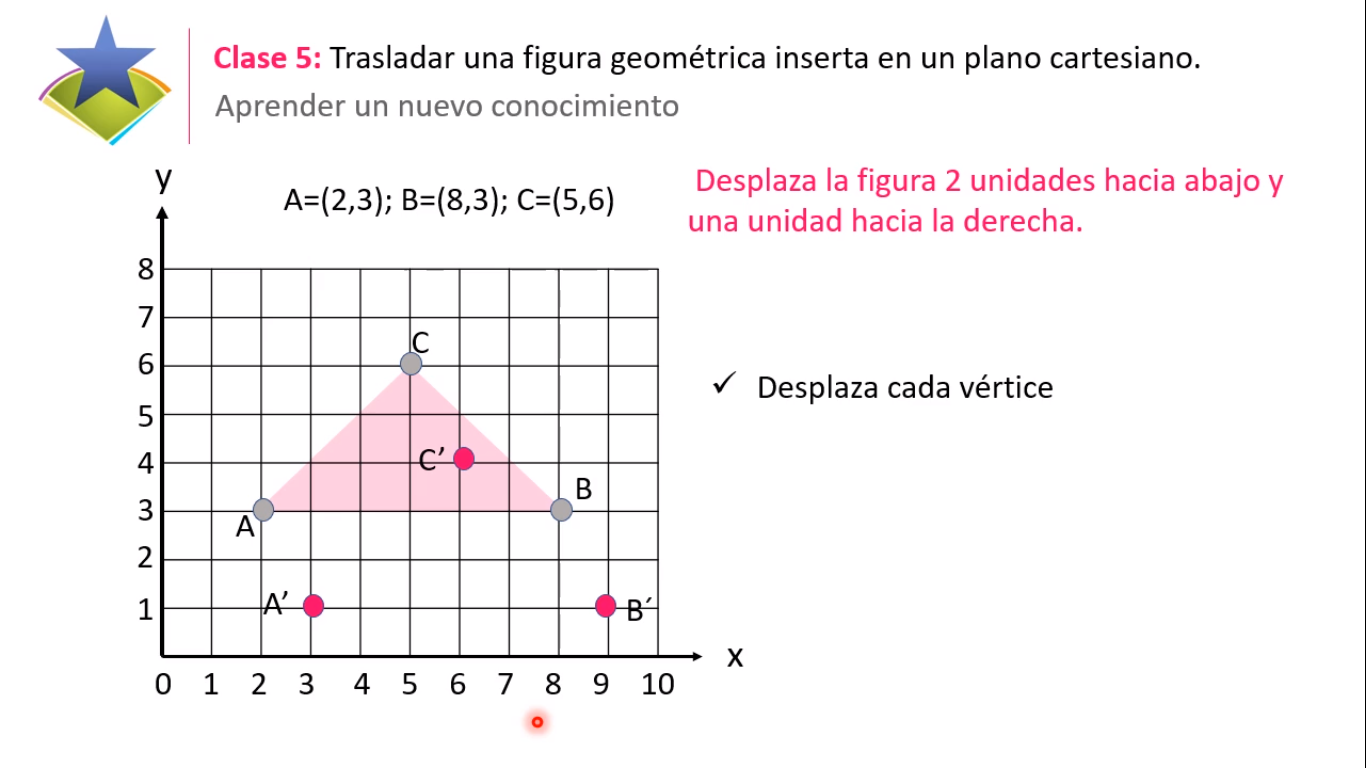 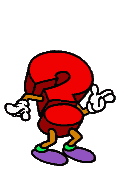 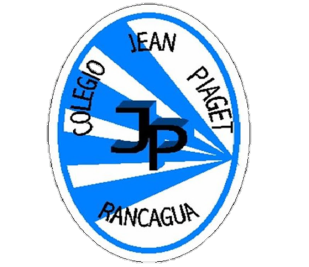 Veamos cómo resultó…
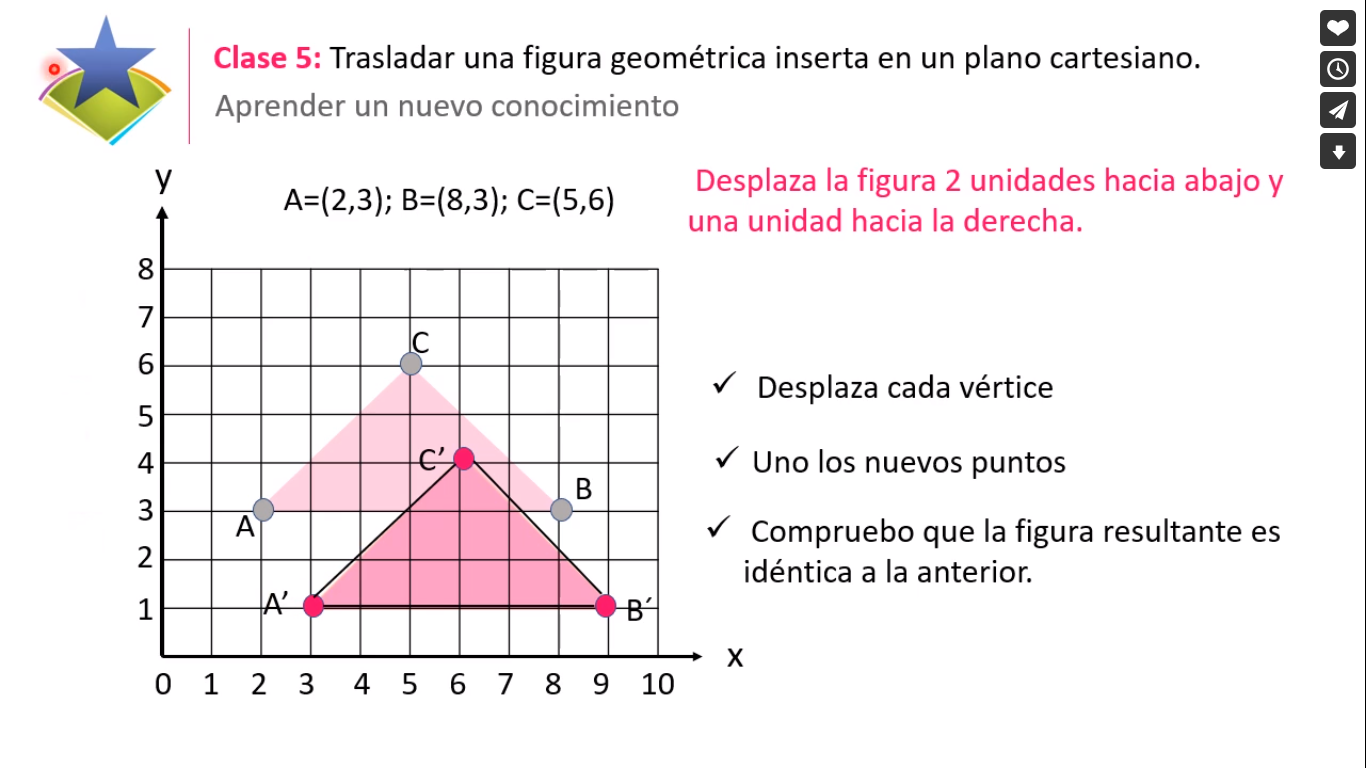 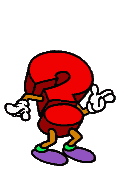 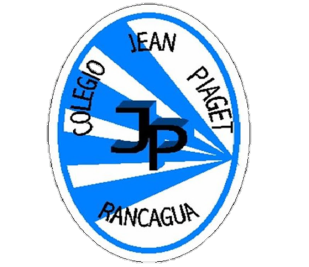 Practiquemos en tu cuaderno…
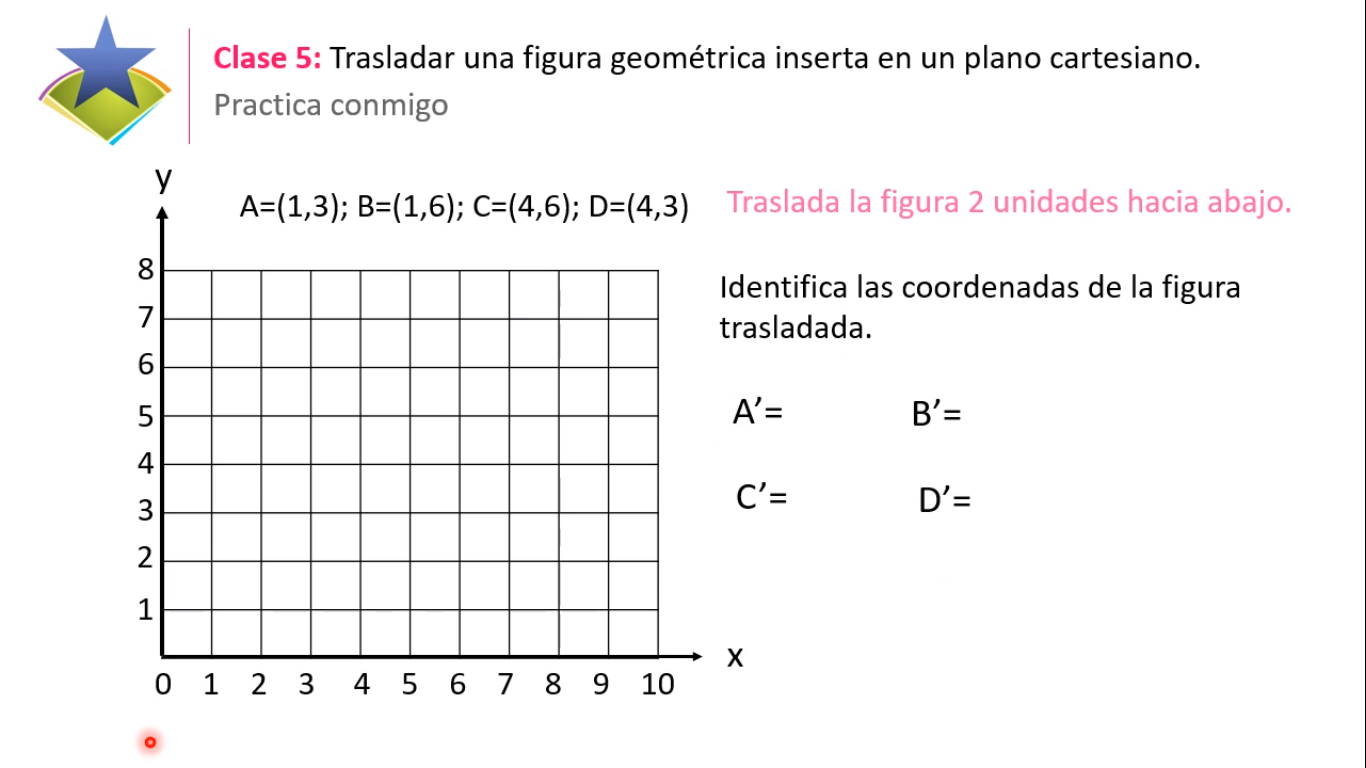 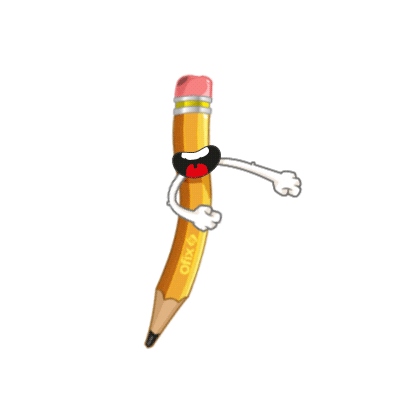 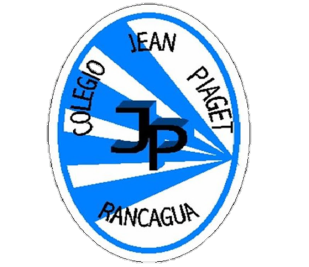 Revisemos
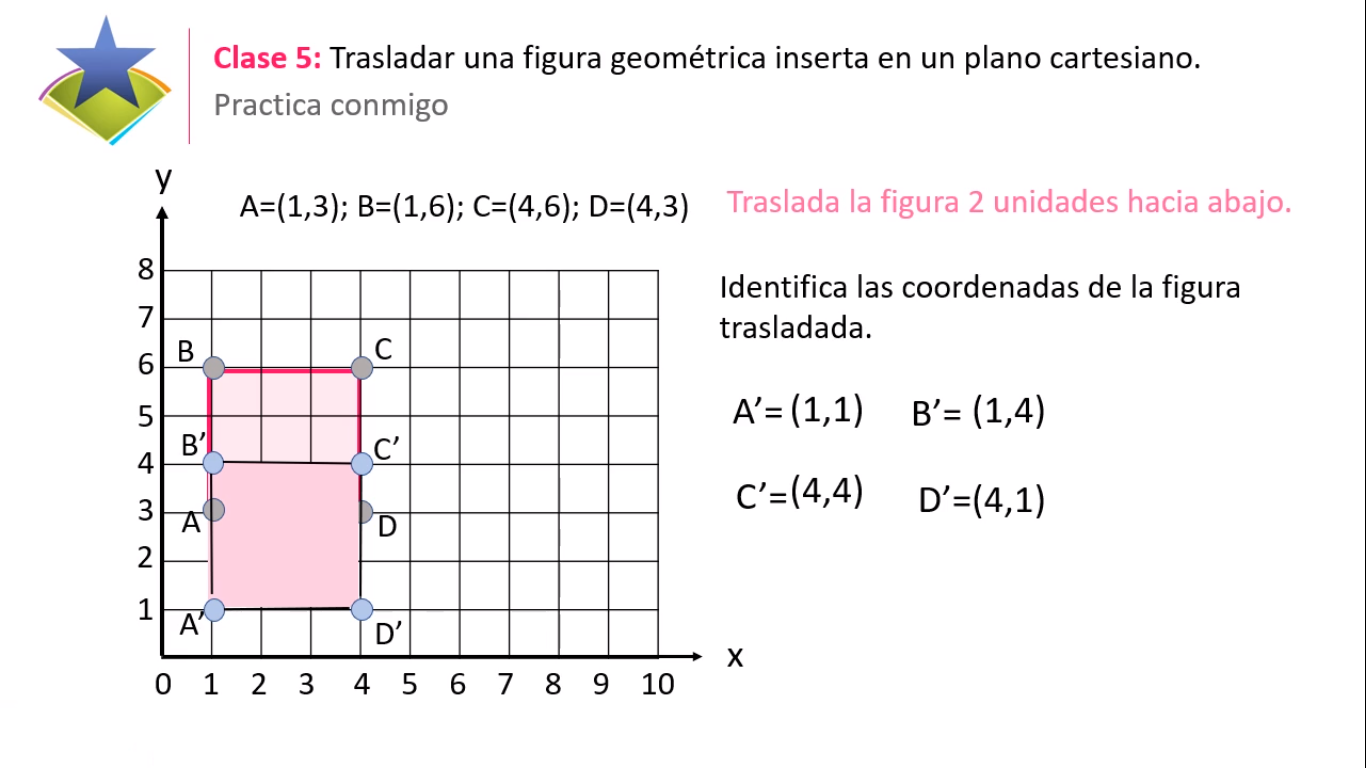 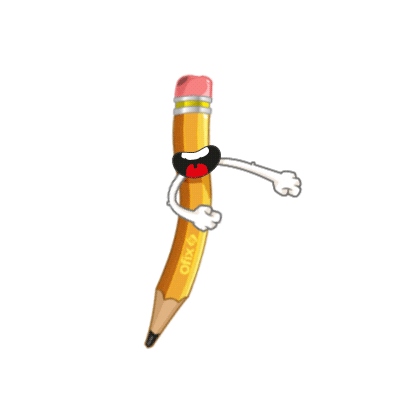 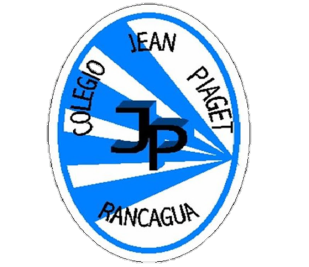 ¿Qué sucede en esta situación?
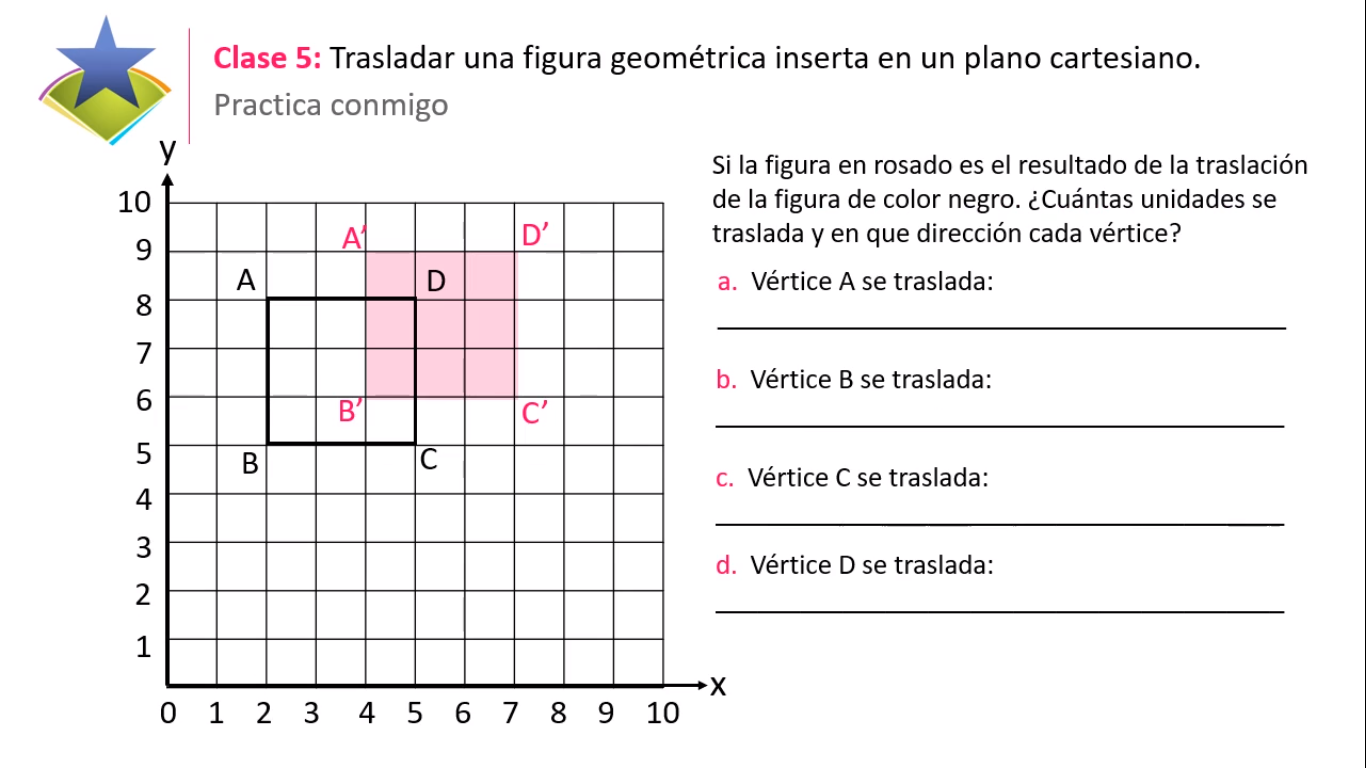 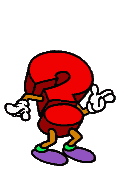 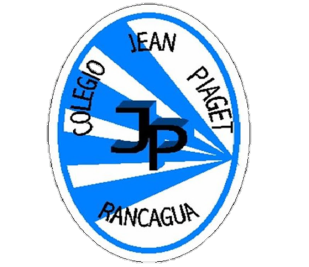 Revisemos…
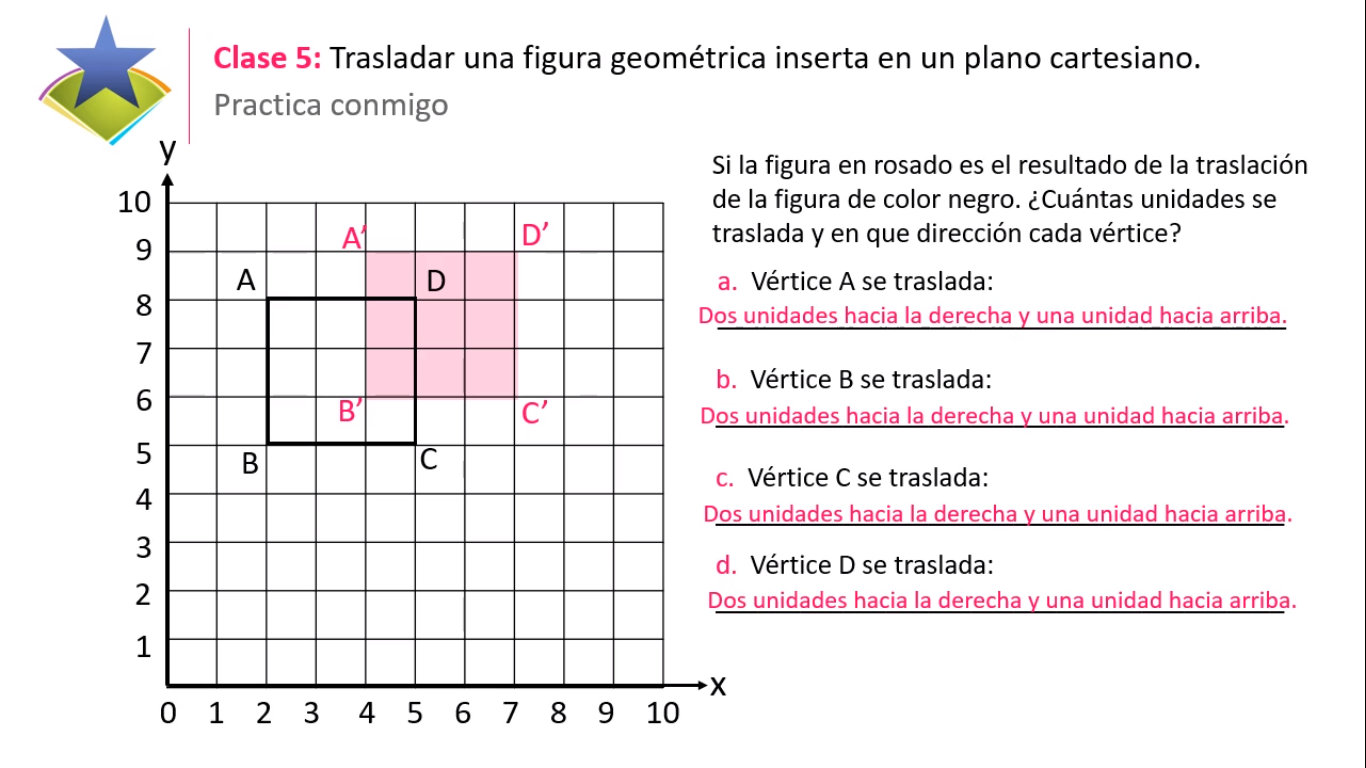 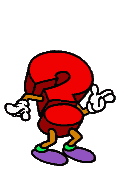 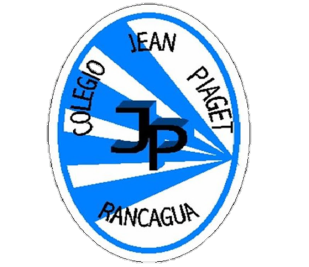 ALERTA
ALERTA
ALERTA
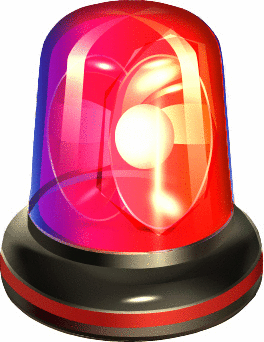 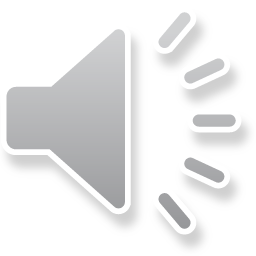 ¡Gánate un punto resolviendo el problema relacionado con el desafío inicial! Puedes ver tu puntaje obtenido en tu correo
¡A JUGAR EN QUIZIZZ!
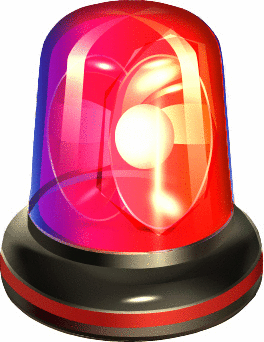 https://quizizz.com/admin/quiz/5fad9f302f90be001c149880/startV4
ESTUDIANTES
joinmyquiz.com
Código: 332832
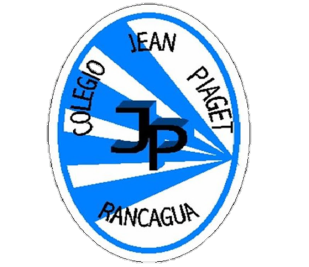 Veamos la siguiente situación….
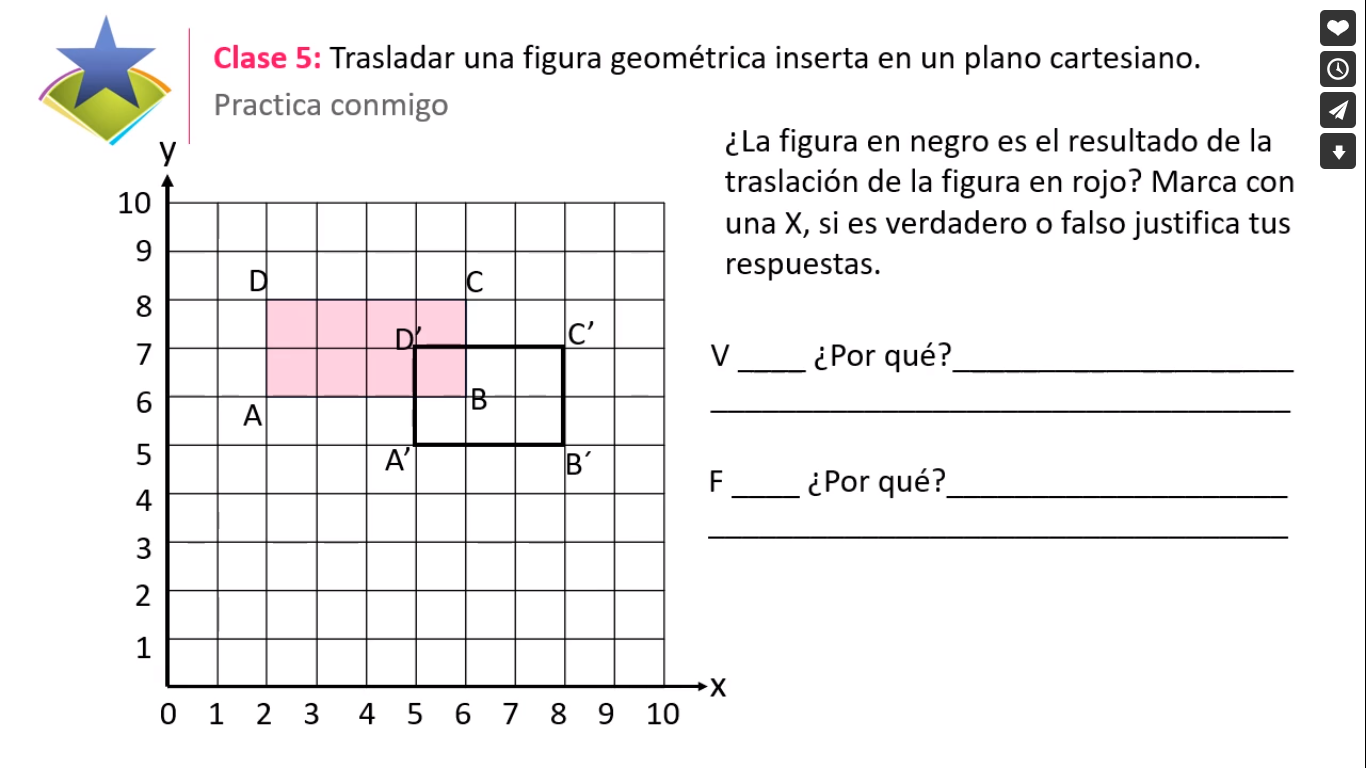 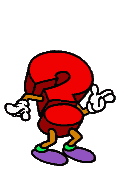 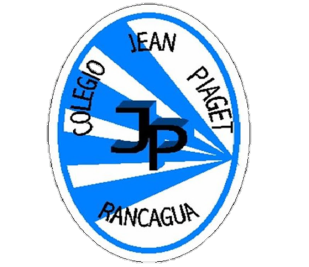 Revisemos…
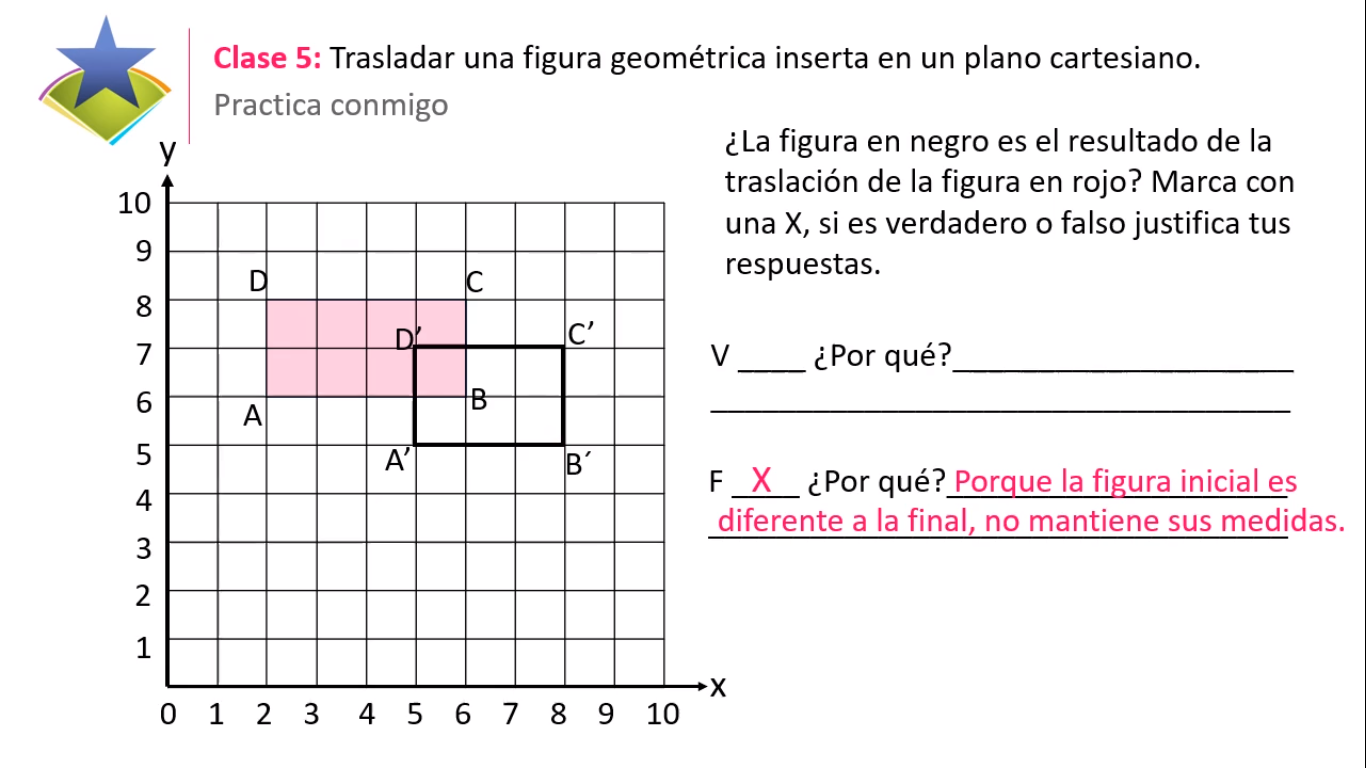 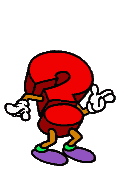 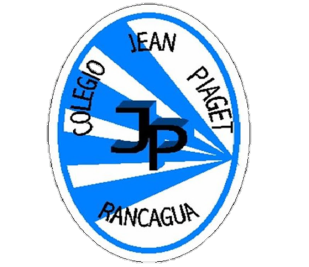 ¿Qué aprendimos?
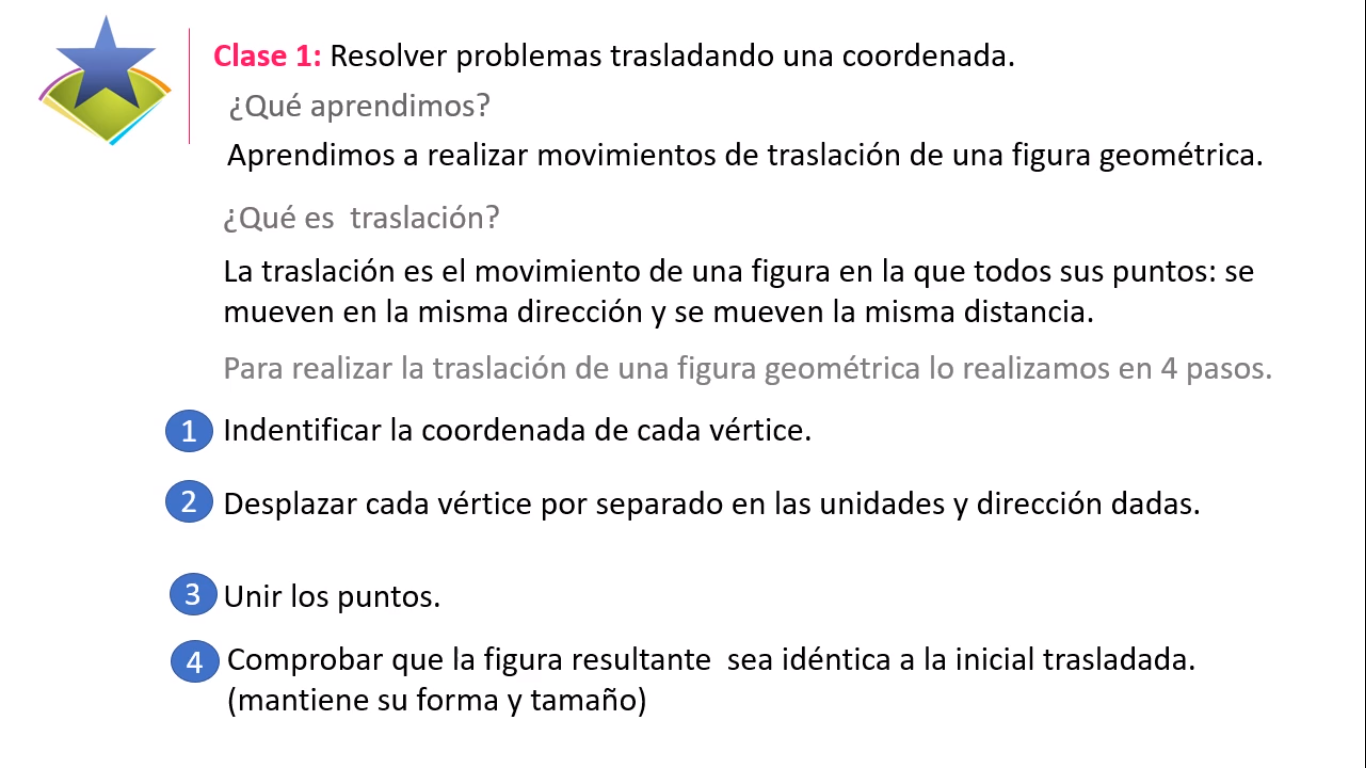 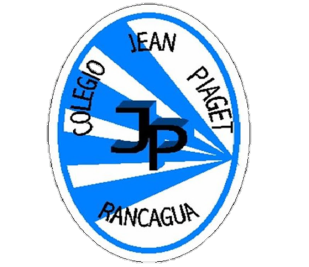 Hazlo tú solito…
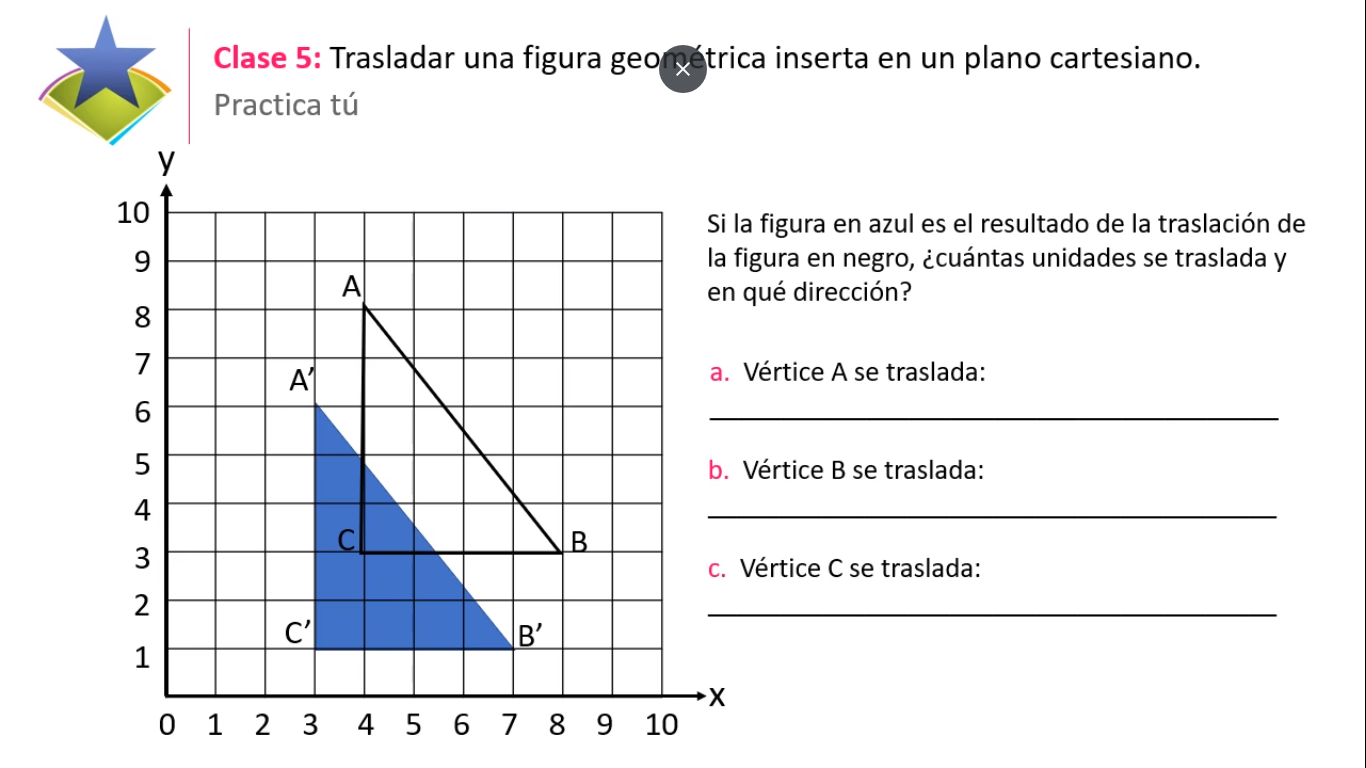 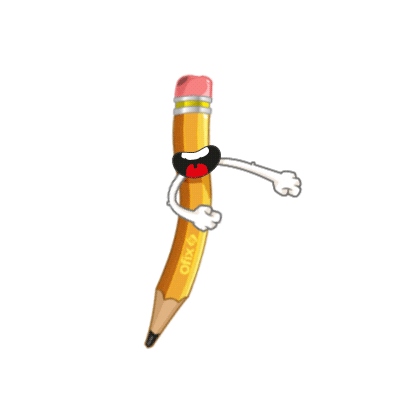 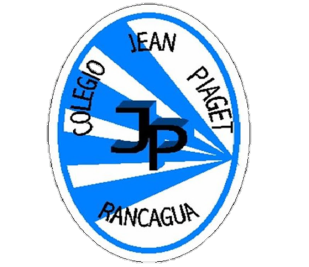 TICKET DE SALIDASemana 34Matemática 5°
Para responder el ticket de salida haz clic en el siguiente enlace:
https://forms.gle/iFZDAosjhzdMyxp48
Si no puedes ingresar al ticket de forma virtual, solicita a la profesora el ticket en PDF
Correo: constanza.barrios@colegio-jeanpiaget.cl
Celular: 963447733